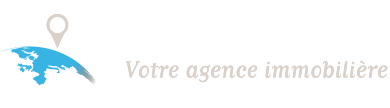 PROCESS ANNONCE
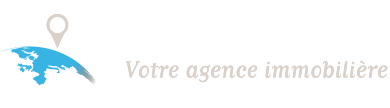 CTRL + CLIQUE GAUCHE sur l’image
=
Retour au sommaire!
SOMMAIRE
ETAT    
A relooker 
Rénové
Très bon état




AMBIANCE
VOLUME
LUMINOSITE
DISTRIBUTION
PRESTATIONS 
Généralités
Hall d’entrée
Séjour avec cuisine A/E
Séjour
Cuisine 
Chambre au rez de chaussée 
Chambre à l’étage
Mezzanine 
Garage/Sous-sol
Dépendances
Piscine
Espaces supplémentaires
Logement Eco Responsable
CTRL + CLIQUE GAUCHE sur l’image
=
Retour au sommaire!
EMPLACEMENT       
Quartier
Centre-ville
Périphérie 
Campagne
Calme (Maison)
Calme (Propriété)
Proximité de la mer
Station balnéaire
Les pieds dans l’eau
TYPE DE MAISON    
Maison traditionnelle
Maison contemporaine
Maison d’architecte
Maison de caractère (extérieur)
Maison de caractère (intérieur) 


EXTERIEURS
Jardin 
Jardinet
Jardin paysagé
Terrasse
VUE
Vue mer
Vue sur la campagne 
Vue sur la ville
PHRASE D’ACCROCHE
Phrase d’introduction
Phrase final
Emplacement : Quartier
Emplacement n°1 dans le quartier le plus prisé/convoité de …
Idéalement située au cœur d’un charmant lotissement résidentiel paisible et familial
Quartier chic
Emplacement idéal ou le calme et la sérénité dominent à moins de 10minutes à pied de l’hypercentre/centre
L’emplacement de la maison est rare en raison de son absence de vis-à-vis, de son calme et de sa proximité des commerces 
Au cœur d'un charmant lotissement paisible et familial proche des..
Dans le quartier prisé et convoité de…/ Emplacement Privilégié
A proximité immédiate de tous services
Située dans le quartier animé de …
A seulement 5 minutes du centre-ville et une facilité d’accès aux voies rapides
Véritable havre de paix aux portes du centre-ville
Au cœur de (quartier)
Emplacement stratégique à proximité immédiate de la ville et en réseau bus
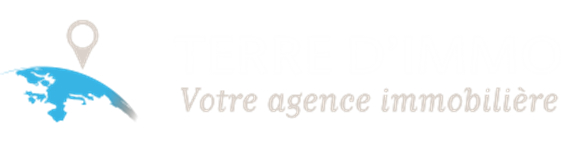 Emplacement : Centre-ville
L’emplacement, L’emplacement, L’emplacement…
Véritable havre de paix aux cœur du centre-ville
Ville… à proximité immédiate du centre-ville
Ville + Situation exceptionnelle
Au cœur du triangle d’or
Au cœur des rues piétonnes
« ville » Centre ville à pied et sur le plat
Au cœur du centre historique
Emplacement rarissime et convoité
Emplacement n°1 au cœur (ville)
Une adresse recherchée et un confort assuré
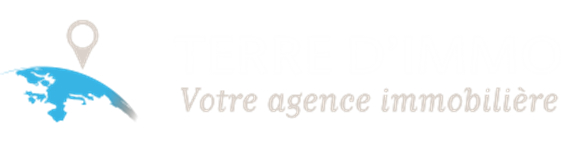 Emplacement : Périphérie
Sur la commune dynamique de …
Emplacement stratégique à proximité immédiate de la ville et en réseau bus
A la croisée des chemins entre …et …
Idéalement située au cœur d’un charmant lotissement résidentiel paisible et familial
A proximité immédiate de tous services
Sur la route des plages …
Véritable have de paix aux portes du centre-ville
En réseau bus et à proximité immédiate des écoles et des commerces 
L’emplacement de la maison est rare en raison de son absence de vis-à-vis, de son calme et de sa proximité des commerces
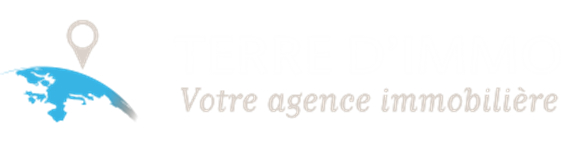 Emplacement : Campagne
Située dans la jolie campagne.
Au cœur de Villages, toutes commodités et commerces à pied 
Située à proximité d’un bourg offrant tous services
Au cœur du village, dans une petite impasse tranquille
Elle vous propose un véritable univers verdoyant et paisible
Environnement isolé et rural à seulement quelques minutes des commerces...
Vie paisible et préservée à seulement ….
Au cœur d’un petit hameau paisible 
Amoureux du calme et de la nature/bucolique 
Située dans la jolie campagne
Véritable univers verdoyant et paisible
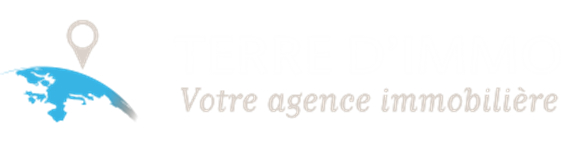 Emplacement : Calme (Maison)
Découvrez une sérénité et un calme sans aucun vis-à-vis
A l’abri des regards indiscrets
Ambiance bucolique
Environnement Verdoyant/ Verdoyant & Paisible
Cadre Champêtre/ Cadre Champêtre et verdoyant
Quartier convoité au calme
Au sein d’un environnement calme et priviligié
Située dans une petite impasse à l’abri des nuisances
Située dans un hameau courtisé offrant une jolie vue sur la Campagne/ Nature environnante
Au cœur d’un petit hameau paisible
Au cœur d’un environnement calme profitant d’une très belle vue dégagée
Dans un écrin de verdure 
Dans un environnement remarquable
Cadre enchanteur
Située dans une voie privée calme
Amoureux du calme et de la nature ?
Nichée au calme et à l’abri des regards
Située dans une petite impasse à l’abri des regards
Véritable havre de paix qui invite à la balade et à la rêverie entre essences bretonnes et...
Maison de charme au cadre idyllique
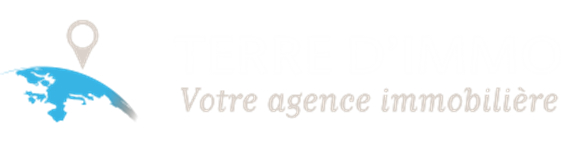 Emplacement : Calme (Propriété)
Amoureux du calme et de la nature ?
Dans un environnement remarquable
Un cadre vie préservé
Véritable univers verdoyant et paisible
Une véritable propriété à l’abri des regards et dont l’accès facile aux voies rapides est un atout complémentaire
Cadre bucolique dans le havre de paix du « … » sur 1.7ha
Environnement Verdoyant/ Verdoyant & Paisible
Cadre Champêtre/ Cadre Champêtre et verdoyant
Cadre enchanteur
Située dans un hameau courtisé offrant une jolie vue sur la Campagne/ Nature environnante
Vue dégagée/remarquable sur la campagne quimperloise/lorientaise
Un bien rare à la quiétude indéniable et à l’emplacement privilégié
Offrant un cadre de verdure sur la nature « Ville » 
Propriété de charme au cadre idyllique
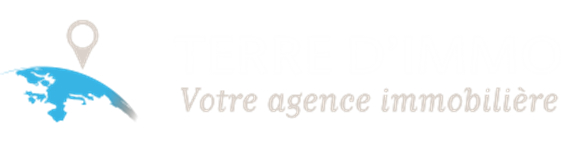 Emplacement : Proximité de la mer
A quelques encablures des Plages de xxx
Dans un environnement exceptionnel protégé 
A quelques claquettes des plage
Accès priviligié à pied à ..m de la plage intimiste de …
Au pied d’une plage familiale reconnue pour sa tranquillité
A quelques claquettes de la plage de …
A quelques coups de pédales des plages de...
Emplacement paradisiaque 
Ville… station balnéaire la plus prisée du Finistère/Morbihan
Dans un secteur prisé pour son environnement calme et sa proximité des plus belles plages du …
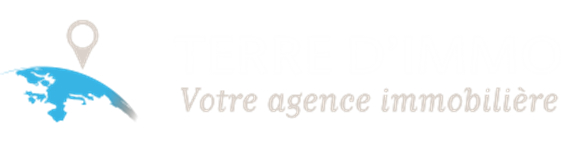 Emplacement : Station balnéaire
A quelques coups de pédales des plages et de la station balnéaire de…
Station balnéaire très courtisée à proximité immédiate du port de plaisance
Au cœur de la station balnéaire cinq étoiles de ….
Accès priviligié à pied à ..m de la plage intimiste de …
La magie d’un site exceptionnel face à l’océan
Au cœur du triangle d’OR de la Plage …
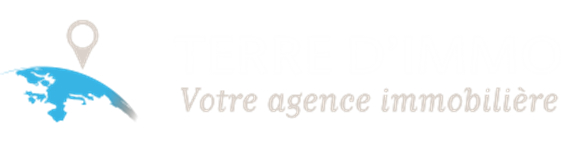 Emplacement : Les pieds dans l’eau
Comme seul voisin la mer
Accès direct sur une magnifique plage de sable fin
Une vue époustouflante et unique vous attend dans ces maisons xxx
La mer à perte de vue, les pieds dans le sable une situation exceptionnelle en première ligne …
La magie d’un site exceptionnel face à l’océan
Une vue sur … vous permettant d’admirer de magnifiques couchers de soleil
Au pied d’une plage familiale reconnue pour sa tranquillité
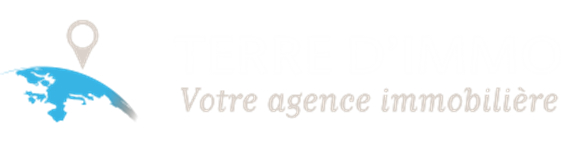 Vue : Mer
Une vue époustouflante et unique vous attend dans ces maisons xxx
La mer à perte de vue, les pieds dans le sable une situation exceptionnel en première ligne …
Une vue sur … vous permettant d’admirer de magnifique coucher de soleil
L’authentique Maison de Pêcheur avec son Jardin & Sa vue sur …
Vue mer panoramique
Vue mer à couper le souffle
Par tous les temps, c'est un véritable "tableau vivant" que vous observez de toutes les pièces
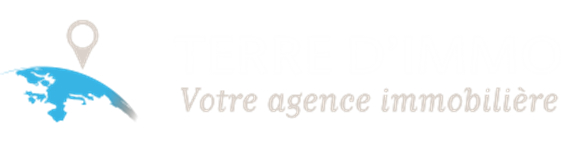 Vue : Campagne
Vue remarquable/dégagée sur la campagne Quimpéroise/Lorientaise/nature environnante
 Vous offre un point de vue unique sur la 
En position dominante et profitant d'une superbe vue sur la …
Conçu avec des matériaux de qualité et une vue imprenable sur son bel extérieur
Une vue époustouflante et unique vous attend dans ces maisons xxx
Par tous les temps, c'est un véritable "tableau vivant" que vous observez de toutes les pièces
La maison bénéficie d'une vue dégagée sur la lande sauvage.
Offrant un cadre de verdure sur la nature Quimpéroise/Lorientaise/Bigoudène tel « un tableau habité » 
Bâtie à flanc de colline sur un secteur très prisé vous offrant une vue panoramique profitant de sublimes couchers de soleil
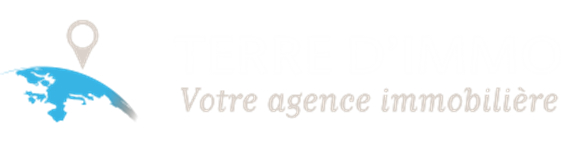 Vue : Ville
Une vue époustouflante et unique vous attend dans ces maisons xxx
Par tous les temps, c'est un véritable "tableau vivant" que vous observez de toutes les pièces
Offrant une vue remarquable sur la ville et...
 Vous offre un point de vue unique sur la 
en position dominante et profitant d'une superbe vue sur la …
Conçu avec des matériaux de qualités et une vue imprenable sur son bel extérieur
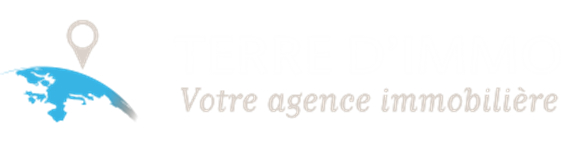 Type de maison : Maison traditionnelle
Belle maison de charme
...mettent en avant la belle structure bourgeoise des années 70..
Construction qualitative
L’intemporelle néo bretonne
L’improbable et intemporelle maison traditionnelle/néo-bretonne
L’élégance d’une architecture traditionnelle
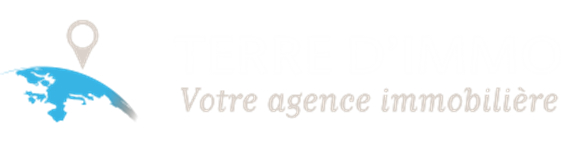 Type de maison : Maison contemporaine
L’irrésistible maison contemporaine
Cette vaste contemporaine surprend par ses grands volumes, sa forme cubique résolument moderne…
Respectant les codes du contemporain avec ses finitions de qualités et ses matériaux haut de gamme, cette maison récentes à été pensée pour profiter de ses larges volumes intérieurs
Un bien moderne à la décoration soignée 
-Son équipement sur mesure et ses lignes désignées en font une maison confortable et facile à vivre..
Ravissante maison contemporaine de (année) tant recherchée
Contemporaine aux lignes épurées
Chaleureuse contemporaine
Bâti par un constructeur renommé offre « … »
Offrant des lignes résolument contemporaines
Splendide maison contemporaine aux lignes épurées offrant un cadre de vie confortable
Cette jolie contemporaine … concluant un véritable cocon familial s’ouvre sur le beau jardin …
L’intemporelle & parfaite Contemporaine
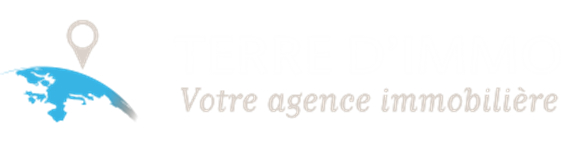 Type de maison : Maison d’architecte
Unique et incroyable maison d’architecte
Bâti par un architecte renommé offre « … »
Improbable et unique maison d’architecte
Splendide maison d’architecte aux lignes cubiques bâtie en XXX
Cette splendide villa d’architecte 
Le travail de l’architecte relève d’une grande signature 
Surprenante maison d’architecte aux lignes résolument modernes et épurées
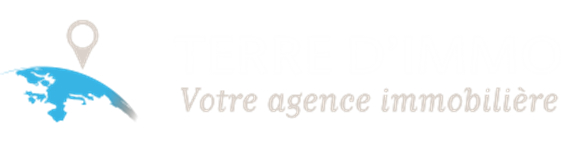 Type de maison : Maison de caractère (Extérieur)
Charismatique maison de maître… 
Cachet inimitable 
Un portail en fer forgé et une allée sur pavé qui nous fait découvrir une façade de « date »
Sa prestance et sa désinvolte élégance dans ce lieu extraordinaire en font une propriété unique (maison/propriété)
L’insoupçonnable et insoupçonnée maison de caractère 
Belle/Jolie maison en pierre type longère
Bâtie en pierre de taille et rénovée/Univers verdoyant et paisible
Adorable penty/Authentique longère
L’élégance discrète d’une année 30
Le charme affirmé d’une année 20
La construction majestueuse et qualitative en pierres
Villa d’exception aux matériaux nobles et chaleureux au cœur de ….
L’arrivée sur les lieux ne vous laissera pas indifférent tant la prestance de sa façade…
 Lé portail en fer forgé s’ouvre et la magie opère
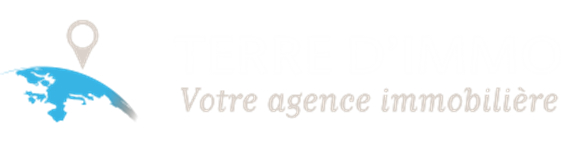 Type de maison : Maison de Caractère (Intérieur)
Offrant des éléments d’antan (parquet, rosace, hauteur sous plafond, cheminées, carreaux de ciment...)
Raffinement et élégance dans le choix des matériaux
X belles chambres sur parquet
Qui conserve ses éléments d’origine (marquise, hauteur sous plafond, parquet et escalierr d ’époque…)
Qui offre des éléments d’antan (rosaces, pierres apparentes, carreaux de ciments…)
Eléments architecturaux d’une élégance remarquable (vitraux, parquet point de hongrie et cheminée…)
Ce bien conserve l’intégralité du charme de l’ancien grâce à de belles hauteurs sous plafond, des carreaux de ciments, des sublimes parquets, des cheminées en marbre et moulure 
Elle mêle judicieusement noblesse des matériaux anciens et volumes contemporains
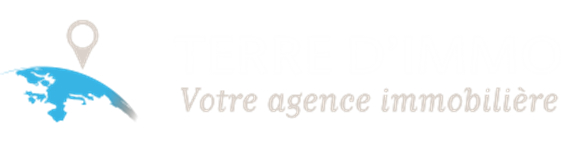 Extérieurs: Jardin
Le petit jardin exposé Ouest permet un ensoleillement tardif et agréable
Un jardin clos de mur en pierres offrant une oasis de verdure à l’abri des regards indiscrets
L’ensemble s’intègre parfaitement dans ce jardin naturellement de …m2
Le jardin entièrement clos et paysagé de x..m2 offre une constructibilité complémentaire
Le terrain de ...est divisible et constructible
Grand/joli/adorable/très beau jardin à la parfaite exposition
Le jardin exposé Sud et Ouest rayonne de soleil
Un beau jardin clos sans le moindre vis-à-vis
Un beau jardin clos de …m2 dont l’exposition Sud vous offre un ensoleillement maximal
Un joli jardin aux essences bretonnes de bord de mer facile d’entretien
Le jardin clos de murs de … m2 est ensoleillé en permanence
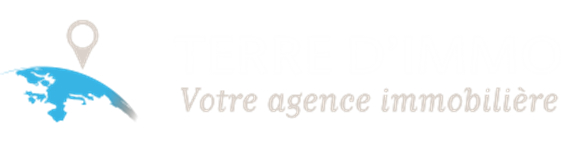 Extérieurs: Jardinet
Un petit jardinet sans entretien à l’exposition ensoleillée du matin au soir permet de profiter à toute heure du salon de jardin
Un beau jardinet clos sans le moindre vis-à-vis
Un beau jardinet clos de …m2 dont l’exposition Sud vous offre un ensoleillement maximal
Un joli jardinet aux essences bretonnes de bord de mer facile d’entretien
Le jardinet clos de murs de … m2 est ensoleillé en permanence
Le jardinet exposé Ouest permet un ensoleillement tardif et agréable
Un jardinet clos de mur en pierres à la parfaite exposition et à l’abri des regards indiscrets
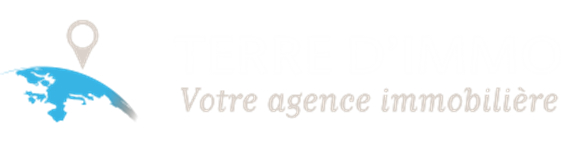 Extérieurs: Jardin paysagé
Le jardin ZEN, à l’exposition Sud-Ouest parfaitement entretenu qui bénéficie d’une vue dégagée donnant sur la campagne environnante en fait une propriété d’exception inégalable.
Le jardin sans vis-à-vis vous invite à la détente avec son bel ensoleillement « et ses murets de pierres délimitant le puy, les agapanthes et les hortensias »
Le jardin paysagé et clos de murs de … m2 est ensoleillé en permanence
Le jardin véritable œuvre d’Art aux essences bretonnes de « bord de mer » est tout simplement sublime et facile d’entretien avec sa surface de …m2
La propriété est implantée sur une parcelle de terrain arboré de plus de …m2
Grand/jolie/adorable/très beau jardin arboré à la parfaite exposition
Un beau jardin clos et arboré sans le moindre vis-à-vis
Un beau jardin clos et paysagé de …m2 dont l’exposition Sud vous offre un ensoleillement maximal
Grand jardin aux Hortensias de …m2
Le jardin clos et paysagé offre une surface de …m2 avec un coin potager avec son cabanon
Sur un terrain arboré et vallonné
Le parc paysagé aux essences Bretonnes et coloniales, entièrement clos et sans vis-à-vis de …m2 en fait une propriété d’exception inégalable
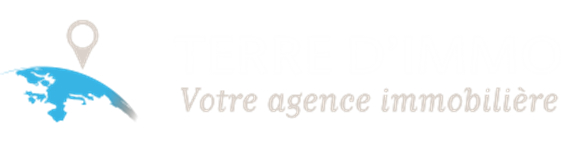 Terrasse
La grande terrasse est aménagée en deux temps avec son salon encaissé pour des apéros où il ne manque que le brasero.
La terrasse en pierre est un véritable joyau au milieu du jardin paysagé où se mêlent agapanthes, hortensias et autres essences de bord de mer.
Accès direct à la terrasse Sud-Ouest pour des couchers de soleil mémorables.
De cette dernière la vue plongeante sur le jardin laisse rêveur 
Une terrasse spacieuse et ensoleillé…
Avec accès à une magnifique terrasse ensoleillée/baignée de soleil
La terrasse exposée sud et ouest offre une vue dégagée sur le jardin
Une grande terrasse en bois exposée....domine le grand jardin de x...m2..communiquant sur une terrasse à la parfaite exposition
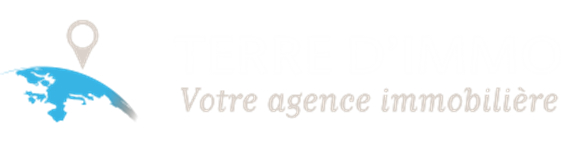 Etat : A relooker
Des travaux de rénovation/ de rafraichissement sont à prévoir pour lui offrir une seconde jeunesse. A vos projets !
Après un bon relooking cette maison retrouvera son éclat d’antan
Maison à fort potentiel
Quelques conformités sont à prévoir pour sublimer cette maison de …
Après rénovation cette demeure/maison bourgeoise/maison retrouvera son âme d’antan avec le confort du présent
A vos projets pour réinterpréter cette belle et grande maison de famille en bon état général offrant un gros potentiel des travaux de rénovation sont à prévoir immédiatement pour en faire une sublime maison de vacances
Un énorme potentiel aux capacités d'extension à ne pas manquer dans un des quartiers les plus convoités/prisés de..
Le potentiel d’une Belle résidence secondaire ou principale !!
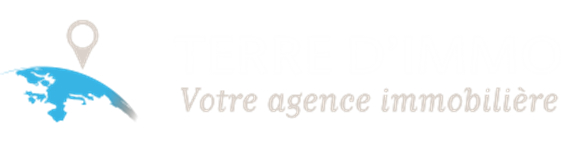 Etat : Rénové
Entièrement rénovée pour mettre en avant la simplicité et l'authenticité des matériaux
Somptueuse et subtile rénovation
Bâtie dans les années…elle a été entièrement repensée/réinterprétée en (année) offrant le grand standing et le confort du présent pour (m2) de surface.
Prestation élégance/design sont les maîtres mots
Bâtie dans les années « … » elle a été entièrement rénovée en xxx offrant le confort et le grand standing du présent.
Conçu avec des finitions/finitions soignées, agencé sur mesure 
Entièrement rénové/ rénové avec goût/ rénovation qualitative
Relookée au fil du temps
A l’entretien régulier, des travaux ont été réalisés au fil des années offrant un réel confort actuel
Rénové/réhabilité avec talent mixant « la luminosité, le contemporain à l’authenticité »
Rénové en « date » avec des matériaux de grandes qualités et une décoration raffinée 
Entièrement métamorphosée et rénovée avec goût 
A l’intérieur des prestations « luxueuses » pour un confort épuré
Rénové/réhabilité avec talent mixant « la luminosité, le contemporain à l’authenticité »
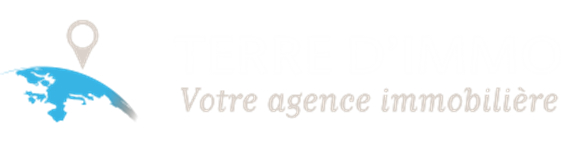 Etat : Très bon état
Impeccable
Entièrement rénovée en xxx avec grande qualité et un goût raffiné pour la décoration
Entièrement rénovée avec matériaux haut de gamme et une prestation de qualité
Entièrement restaurée dans les règles de l’art 
Rénovation moderne, à la décoration soignée épurée 
A l’entretien irréprochable
Etat irréprochable
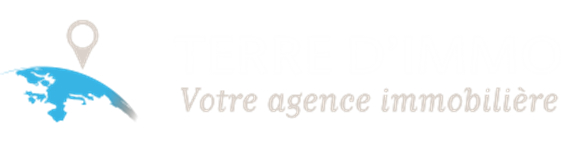 Ambiance
Un style bord de mer qui apporte un intérieur calme et serein
Style chalet, c’est le must de l’intérieur chaleureux et cocooning ou l’on passe ses journées à lire un livre sous un plaid près de la cheminée 
« Conjuguant fonctionnalité et esthétisme » 
Un style/esthétique/tons épurés 
Ambiance cosy chic/art-déco/scandinave
Style contemporain et design 
Style haussmannien
Style bord de mer
Ambiance raffinement et élégance
Ambiance naturelle et sophistiquée 
Le design intérieur affiche style et caractère en explorant les volumes avec brio 
Tonalité subtile et élégante
Authentique « penty, longère, rénové à l’esprit côte ouest avec le respect de l’authenticité mixé au charme de la déco bord de mer »
Ambiance Côte Ouest avec le respect de l'authenticité mixé au charme de la déco bord de mer
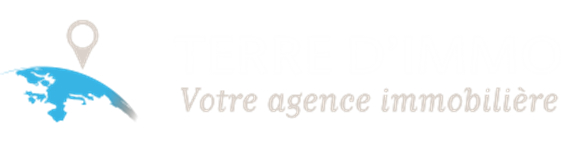 Volume
Offrant des volumes remarquables/surprenants
Le design intérieur affiche « style et caractère » en explorant les volumes avec brio 
Offrant un volume incommensurable répartie sur x niveaux
Des volumes modulables
Une généreuse et surprenante surface habitable
Distribuée par de beaux volumes
Développant de grands volumes intérieurs
Offrant d’incroyables volumes 
Volume saisissant 
Des volumes hors du commun
Spacieux 
Volume généreux/extraordinaire
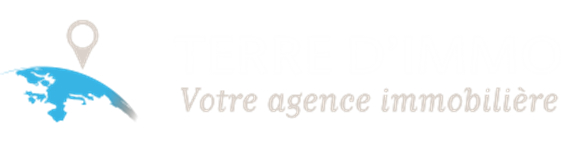 Luminosité
Les hauteurs sous plafond et généreuse ouvertures inondent l’intérieur de lumières naturelles 
Elle assure lumière et chauffage naturel grâce à son ensoleillement.
Villa de prestige très lumineuse avec vue panoramique
La villa/maison baignée de lumière 
Une véranda vous permet de remplir la villa de lumière
Exposé plein sud, c'est un véritable bien être ressenti dès le passage du portail..
Le jardin exposé sud et ouest rayonne de soleil.
De grandes ouvertures grâce aux portes-fenêtres prolongées de balconnets agrémentent ce bien baigné de lumière
Les grandes fenêtres qui inondent l’espace d’une lumière naturelle 
L’entrée ouvre sur un patio donnant sur le jardin berçant le hall de lumière 
… vous séduira par sa luminosité
Un vaste séjour à l’exposition parfaite qui vous offrira un bain de soleil quotidien
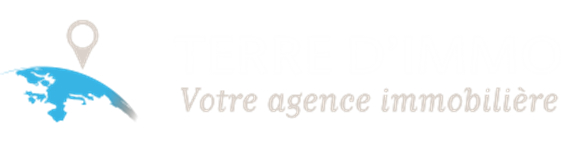 Distribution
Un vaste pallier dessert
L'espace nuit répartie en deux temps avec un espace suite parentale et deux autres chambres
Côté nuit…x chambres
Elle offre un ……………. L’étage distribue
A l’étage un espace mezzanine distribue…
La distribution intérieure est dominée par une pièce de réception
L’étage sur « parquet » distribue/ dessert un « salon lecture » 
A l’agencement clair et optimisé
Au rez de chaussée, l’entrée s’ouvre sur un salon-séjour sur « … »
L’étage desservi par une large coursive dessert x…chambres
Pour l’aspect pratique (une buanderie et un cellier complètent ce niveau)
L’étage entièrement indépendant desservit par « … »
L’étage toujours sur parquet offre...
L’étage réservé aux enfants et invités est distribué par la mezzanine-pièce tv qui dessert
Au niveau principal de vie s’ouvre…
L’aménagement des espaces permet de profiter d’un bien à l’agencement réfléchi et optimisé
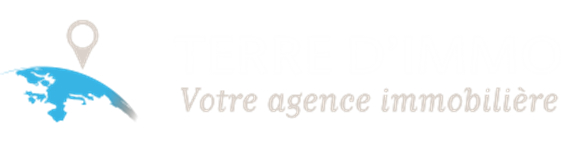 Généralités
Prestation soignée/qualitative
Raffinement et élégance dans le choix des matériaux
Aux finitions étudiées  
Ce bien de ...m2 allie modernité et prestation haut de gamme
Prestation/Finition haut de gamme raffinée 
Une qualité de prestation qui répondra aux attentes des clients les plus exigeants
Offrant des prestations qualitatives associées au charme de l'ancien
Prestations rarissimes et perfectionnées
Construite par un constructeur renommé elle offre des prestations sur mesures
Les prestations sont exceptionnelles avec un/une …
Des prestations rares et de grand standing 
Prestation haut de gamme allie la domotique et la noblesse des matériaux
Des matériaux haut de gamme soigneusement sélectionnés 
Luxueuse prestation
Des matériaux prestigieux et une palette de couleurs étudiées …
Un soin particulier a été apporté aux finitions haut de gamme de …
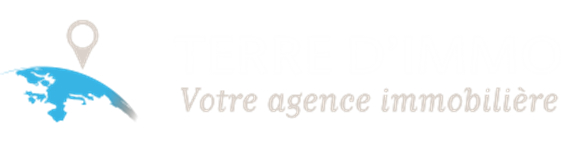 Prestations: Hall d’entrée
Un hall d'entrée dominé par un escalier en bois sculpté/carrelage/parquet
Un hall d’entrée mis en valeur par un escalier artisanal…
Au rez de chaussée la magistrale entrée avec son vestiaire
Une entrée spacieuse aménagée avec de grands placards sur mesure venant soulignées avec élégance, la belle hauteur sous plafond que bénéficie les lieux
La porte d’entrée en bois massif offre charme et authenticité à l’ensemble 
Le charme opère dès l’entrée…
L’entrée donne le ton et dessert directement…
L’escalier principal est une œuvre d’art s’articulant autour… 
L’entrée s’ouvre sur un hall au plafond cathédrale qui dessert …
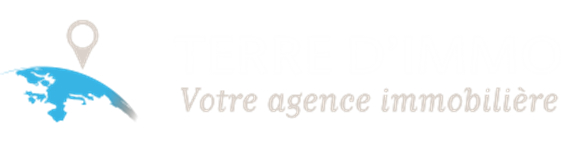 Prestations : Séjour avec cuisine A/E
Une pièce de vie /réception en open space de x…m2 agrémentée d’une cuisine A/E, l’ensemble communiquant par des baies vitrées sur …
Monumental et lumineux séjour…
Un large séjour avec cuisine A/E à l’exposition parfaite s’ouvrant au « sud/ouest » par de larges baies vitrées sur terrain « … » 
Un séduisant séjour avec cuisine et son poêle à bois
Le coin cuisine aménagée et équipée fait partie intégrante de la pièce pour plus de convivialité..
Le coin cuisine aménagé et équipé fait partie intégrante de la pièce de vie pour plus de convivialité
Agrémentée d’une cuisine A/E
Un vaste salon séjour agrémenté de sa cuisine équipée aux lignes modernes et épurées
Un ensemble cuisine A/E lumineux et spacieux ouvert sur le séjour  
Cuisine A/E moderne ouverte sur la pièce de vie baignée de lumière
D’une formidable cuisine A/E ouverte sur l’espace séjour qui offre un volume remarquable
Le coin cuisine aménagé et équipé fait partie intégrante de la pièce de vie pour plus de convivialité
Agrémentée d’une cuisine A/E
Un vaste salon séjour agrémenté de sa cuisine équipée aux lignes modernes et épurées
Un ensemble cuisine A/E lumineux et spacieux ouvert sur le séjour  
Cuisine A/E moderne ouverte sur la pièce de vie baignée de lumière
D’une formidable cuisine A/E ouverte sur l’espace séjour qui offre un volume remarquable
Le coin cuisine aménagé et équipé fait partie intégrante de la pièce de vie pour plus de convivialité
Agrémentée d’une cuisine A/E
Un vaste salon séjour agrémenté de sa cuisine équipée aux lignes modernes et épurées
Un ensemble cuisine A/E lumineux et spacieux ouvert sur le séjour  
Cuisine A/E moderne ouverte sur la pièce de vie baignée de lumière
D’une formidable cuisine A/E ouverte sur l’espace séjour qui offre un volume remarquable
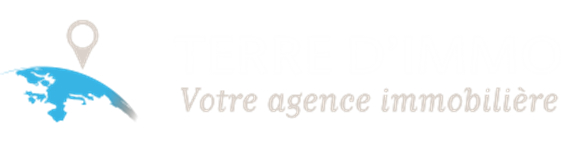 Prestations : Séjour
Un séjour aux matériaux nobles et à l’esthétique inégalé…
Volume saisissant et cachet inimitable se retrouvent au cœur d’une pièce de réception de …m2 
La pièce de vie principale est ouverte et baignée de lumière 
Une belle pièce de vie traversante et lumineuse
Le salon est équipé d'un poêle à...pour un confort chaleureux
...offre une charmante pièce de vie avec..
Vaste réception baignée de lumière par ses nombreuses ouvertures
Un large séjour à l’exposition parfaite s’ouvrant au « sud/ouest » par de larges baies vitrées sur terrain « … » 
Très beau/Large/Séduisant/Chaleureux et intemporel séjour…
Séjour digne des plus beaux loft New-Yorkais
L’ambiance du séjour à l’esprit nature et au style affirmé ne vous décevra pas
Un ...salon cathédrale
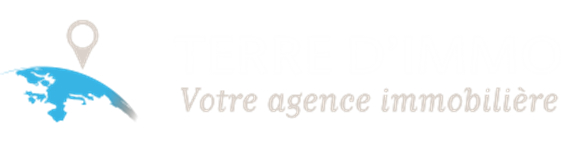 Prestations : Cuisine
Equipée d’une belle cuisine moderne A/E
Une cuisine dinatoire de …m2
Une grande cuisine séparée aménagée équipée de ...m2, et son plafond cathédrale
Une grande cuisine A/E qui possède un espace dînatoire 
Cuisine aux mobiliers haut de gamme offrant une grande qualité de conception 
« Conjuguant fonctionnalité et esthétisme » 
Harmonieuse cuisine, parfaitement agencé 
Cuisine équipée aux lignes modernes et épurées
Cette cuisine allie l’esthétique et le fonctionnel
L’ambiance cuisine campagne chic ne vous décevra pas 
Très belle cuisine chaleureuse
Une cuisine industrielle moderne aux matériaux naturels
Pour une cuisine digne des plus beau lofts new-yorkais.
Très belle cuisine chaleureuse et intemporelle 
Cette cuisine avec îlot vous séduira pour ses proportions généreuses et sa fonctionnalité.
Cuisine au look scandinave 
Naturelle et contemporaine
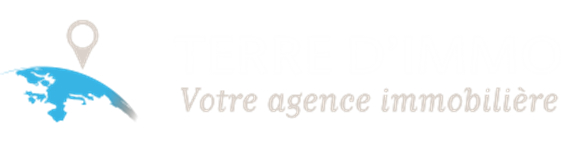 Prestations : Chambre au rez de chaussée
Un espace dédié aux parents avec chambre et salle d’eau/salle de bain pour une véritable vie de plain-pied
Un espace parental comprenant …
Un chaleureux espace nuit avec deux belles chambres cosy de plain-pied
Confortable suite parentale à l’esprit « cosy »
… chambres avec salle de bain privative présentant « toutes des marbres prestigieux et chauffage au sol »
L’espace à vivre donne sur … chambres luxueuses ou vos invités se sentiront à l’aise et détendu dans l’intimité de leur espaces privés
Le rez de chaussée conçu pour une vie de plain-pied offre une indispensable chambre au rdc avec sa salle d’eau
...et l'indispensable chambre qui offre la possibilité d'une vie idéale de plain-pied
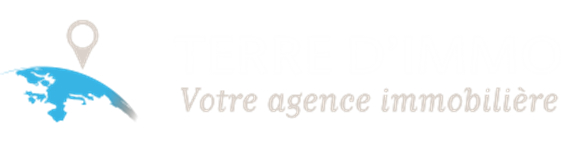 Prestations : Chambre à l’étage
Véritable master bedroom offrant un espace comprenant …
La dernière pièce maîtresse de l’étage est une magnifique suite parentale aux volumes généreux proposant l’accès à une terrasse 
Chaque chambre dispose de sa propre SDB ainsi qu’un accès direct aux terrasses extérieures 
Ces … chambres dont sa suite parentale et ses matériaux haut de gamme représentent la promesse d’un confort absolu
L’étage offre trois chambres à l’esprit cosy sur parquet bois dont deux avec rangements intégrés
Un espace dédié aux parents avec chambre et salle d’eau/salle de bain à l’étage
L’étage pensée pour une vie autonome de …m2
L’étage offre trois chambres à l’esprit cosy sur parquet bois dont deux avec rangement intégrés
Confortable suite parentale à l’esprit « cosy »
Chambre parquetée avec rangement intégré à l’étage
Un chaleureux espace nuit avec deux belles chambres cosy à l’étage
Côté nuit…x chambres
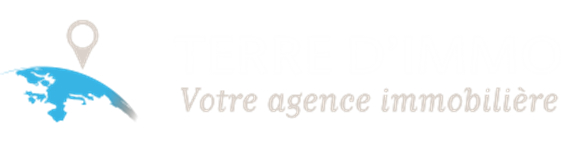 Prestations : Mezzanine
L’étage dessert une grande mezzanine pouvant devenir votre lieu de détente
A l'étage la mezzanine offre un grand et lumineux bureau de travail
A l’étage une large mezzanine accueille 3 chambres
A l’étage, la grande mezzanine offre un grand et lumineux bureau de travail
Au premier étage la mezzanine en coursive avec une vue plongeante sur la pièce de vie
Une mezzanine surplombe le séjour et permet d’accéder aux … chambres supplémentaires
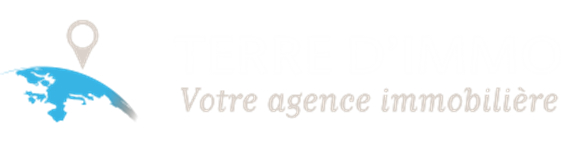 Prestations : Garage/Sous-sol
Garage :
Un garage XXL pouvant accueillir bateaux et camping-car
Un grand garage de …m2 pour stocker vos voitures de collection, bateaux et autres jouets…
Un grand garage double (xm2) avec cellier et local à vélo
Un grand garage pour stocker les jouets nautiques indispensables à la plage
Sous-sol : 
Sous-sol complet offrant stationnement et stockage viennent compléter /parfaire cet ensemble
Le sous-sol d'une surface de x..m2 permet de stationner son véhicule à l'intérieur, il accueille également différents espaces de stockage
Un vaste sous-sol avec garage pouvant loger plusieurs voitures complète ce bien
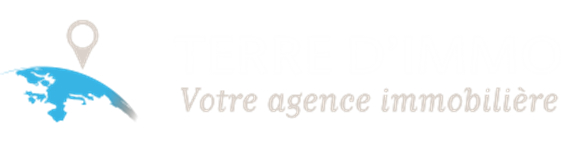 Prestations : Dépendances
Un abri attenant pour mettre les surfs, vélos, barbecue et parasol…
Un appentis de jardin en complément pour le barbecue et le parasol..
Une remise attenante permet de stocker les outils de jardin et jouets nautiques 
Un bâtiment de xm2 servant actuellement de stockage, mais laissera libre cours à vos projets
Des dépendances attenantes à la maison offre encore près de …m2 prêt à accueillir différents projets 
La seconde maison construite au …rénovée avec goût dans le respect du style de l'habitat et dispose de..
La maison d’amis / des invités (surface) offre une qualité équivalente ...
En continuité de la propriété, une maison d'amis attenante avec salle d'eau et couchage en mezzanine
LE MUST une dépendance XXL de xm2 (communiquant avec la maison principale) laissera libre cours à votre imagination (stockage, Voiture, extension, atelier, suite parentale..)
Vous profiterez en complément du garage de l'indispensable abri de jardin comme lieu de stockage
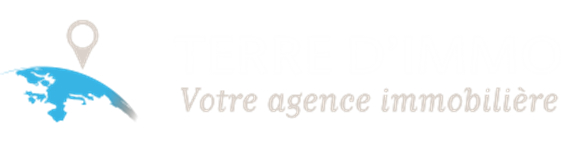 Prestations : Piscine
Un magnifique jardin paysagé abrite une grande piscine pour pouvoir profiter pleinement de la douceur de vie 
Illuminée par les eaux bleutées de la piscine exposée sud-ouest pour un ensoleillement maximum
Avec sa piscine aux couleurs bleues profondes 
Piscine aux dimensions généreuses
Un magnifique espace déplafonné abrite une grande piscine de …m3 
Piscine couverte et chauffée offrant un large couloir de nage
Un extérieur paysagé agréable à vivre agrémentée d’une belle piscine « surface »
Un bel espace piscine et un jardin paysagé en font un lieu reposant, très priviligié 
Une piscine chauffée agrémente le jardin joliment paysagé 
La pièce à vivre de …m2 se prolonge en direction de la piscine de …m de long…
 La piscine abritée en béton armé est chauffée et régulièrement entretenue
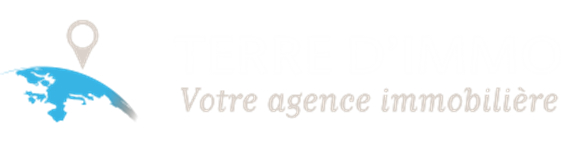 Prestations : Espaces supplémentaires
Le must un grenier XXL laissant libre cours à votre imagination (salle de jeux, bureau, salle de sport, espace TV…)
Une pièce offrant un espace de jeux pour les enfants de …m2
Cette espace possédant une entrée indépendante, permet aussi d'accueillir une profession libérale, ou un appartement.
Le niveau supérieur offre l’opportunité d’une création d’un espace de vie complémentaire…type studio
(Une cuisine) et son indispensable cellier complètent ce niveau.
A l'étage inférieur, un appartement d'invité entièrement indépendant avec..
Un espace de ...m2 pouvant être agencé en x chambres et x salle de bains suivant vos besoins
Un espace salle de jeux ou bureau de xm2 permettant une activité indépendante est parfaitement envisageable
Une (pièce) vient compléter le confort des prestations proposées avec …
…et d'une vaste pièce de xm2 (bureau, salle de jeu, atelier d'artiste..)
Des combles aménageables laissant libre cours à votre imagination (Salon-TV, salle de sport, masterbedroom..)
Un vaste espace ouvert pouvant être pensé en salle de jeux ou dortoir
Une pièce à aménager en chambre
Verrière : Dès l'entrée la magie opère avec une verrière pour un dedans/dehors si confortable
L’ensemble prolongé par une véranda..
..avec sa véranda offrant une pièce de vie supplémentaire en accès direct sur un..... à la parfaite exposition
-
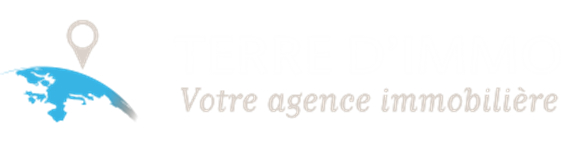 Prestations : Logement Eco Responsable
Aux prestations qualitatives intégrant les dernières innovations en matière d'habitat et de respect de l'environnement
Conçue dans une démarche éco-responsable avec une isolation particulièrement performante et des matériaux naturels qualitatifs et sains...
Ce logement offre de vraies prestations de luxe, dans un concept écoresponsable
Dans l'environnement innovant et écoresponsable de …
Ecologique et économique !
Maison biotique de …m2 au sein d'un écoquartier,
Environnement résidentiel sécurisé et calme. Logement économe et écologique équipé de panneaux photovoltaïques
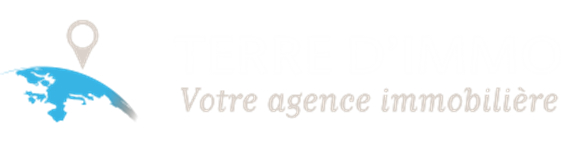 Phrase d’accroche : Phrase d’introduction
L’arrivée sur les lieux ne vous laissera pas indifférente tant la prestance de sa façade et de son portail en fer forgé vous transporte dans un autre temps résolument tourné vers le présent…
Dès les premiers instants les différents espaces qu’elle intègre, font la part belle aux matériaux haut de gamme soigneusement sélectionnés. Une sensation de luxe à portée de main se fait immédiatement ressentir
Ce bien de prestige aux prestations haut de gamme offre un cadre de vie idyllique
Deux pas du centre, 100m du lac, venez poser vos valises dans cette jolie contemporaine d'environ 200m² aux prestations haut de gamme
 Au fil d'une élégance singulière, des matériaux prestigieux et une palette de couleurs étudiée, le design intérieur affiche style et caractère en explorant les volumes avec brio.
Venez à la découverte…/découvrez…
…Sa prestance et sa désinvolte élégance dans ce lieu extraordinaire en font une propriété unique (maison/propriété)
Difficile de résister/ de ne pas craquer/ de ne pas succomber...
Environnement/Vue
Vue dégagée sur la campagne Quimpéroise/ Lorientaise/ la nature environnante
Environnement Exceptionnel et Rare
Un bien rare à la quiétude indéniable et à l’emplacement privilégié
Découvrez cette maison qualitative bâtie en ...
L'architecture s'associant à un cadre bucolique remarquable, Prestations, Elégance et Design sont les maitres mots
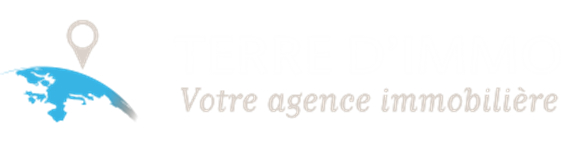 Phrase d’accroche : Phrase finale
Propriété aux atouts incontestables !
Après un bon relooking cette maison retrouvera son éclat d’antan. Idéal familles nombreuses.
A ne surtout pas manquer !
A vos projets sur les bords de « … »
Il va falloir réagir rapidement pour un bien immobilier d’une grande rareté sur le marché « … »
Multiples possibilités pour une demeure de caractère qui ne vous laissera pas insensible…
Ce bien à la situation unique et priviligiée  aux prestations haut de gamme représente la promesse d’un confort absolu
Il ne vous reste qu’à poser vos meubles !!
La conception de cette rénovation, les matériaux utilisés, son emplacement en font un bien unique et d’exception à …
Rare sur le marché à visiter rapidement
Un bien rare sur le marché immobilier « ville »
Maison Qualitative à l’emplacement convoité
Il va falloir réagir très vite !
A découvrir rapidement
A visiter sans attendre !
Un coup de cœur immédiat/assuré!
C’est un véritable coup de cœur pour cette propriété exceptionnelle à visiter sans attendre !!
Etat irréprochable, il va falloir réagir rapidement!
Amoureux du centre-ville à l’âme citadine c’est l’opportunité immanquable ! Surface et Emplacement sont au rendez-vous…
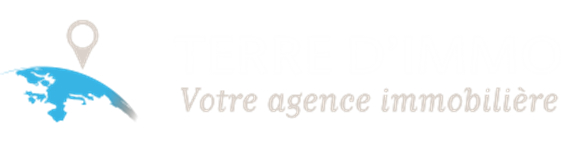